Cost-effective and sustainable Reduction of GHGs from ruminant production from Scotland
Eileen Wall and Jamie Newbold, SRUC
Stefan Hoyte, Scottish Govt
Greenhouse Emissions from Cattle Systems
Interacts with the system
Ruminants – ability to utilise lignocellulose and convert non-protein nitrogen into meat and milk
The cow
Processing, 
retail, 
waste
Marginal Abatement Costs
These are generally robust, well understood and “conservative” in scale
Beef genetics & GHG intensity
AFTER 5 YEARS OF SELECTION
Cumulative economic return of £47/cow calving (+20%)
Cumulative GHG reduction 95 kgCO2e/cow calving (-18%)
Age1stCalf = 31.2 months
Breed range: 30.1-33.7
h2 age @ 1st calf = 39%
64.5 days difference between top & bottom quartiles
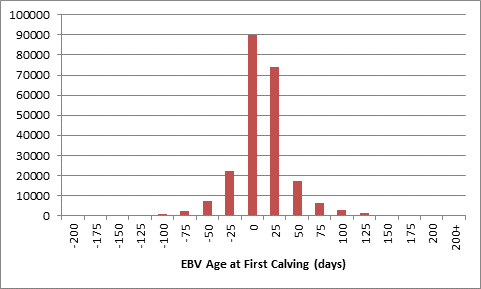 64.5 days
[Speaker Notes: Maternal traits are more readily available as we used BES records plus historic BCMS data for BES farms. 
These traits were also under genetic control, with higher estimated heritability (the proportion of variation in the population that is under genetic control) than some of the terminal traits where we have less data available.
There was over 2 months difference between the top and bottom quartiles for genetic merit for age at first calving demonstrating a huge potential to alter via breeding decisions.]
Value of “Breeding” – after 10 years+
[Speaker Notes: Genetic databases such as BES can have lots of added value through using data to maximum potential for real time management but also in terms of integrating with other innovations]
Biological systems approach
Improved feed
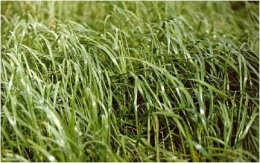 Low emissions
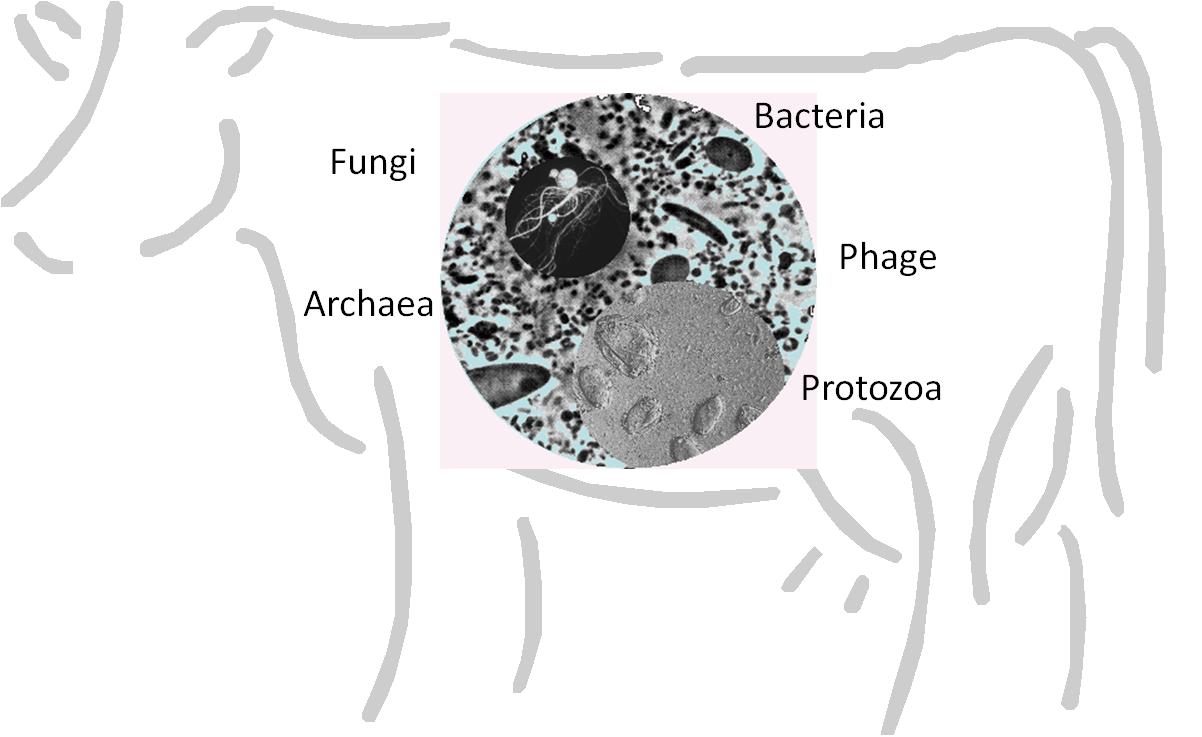 Improved productivity
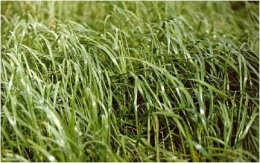 Primary feeds
Integrated analysis
Trait selection
Transcriptome
(Meta)genome
Proteome
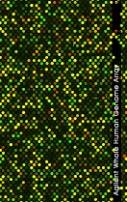 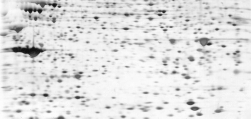 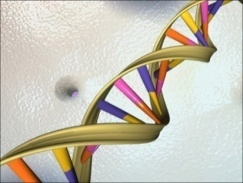 Metabolome
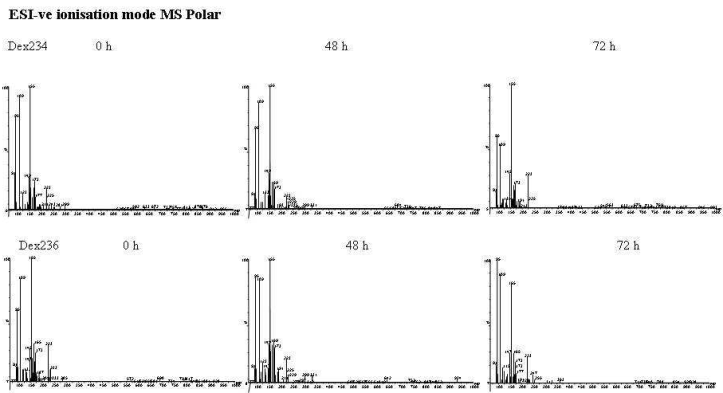 Value of “Feeding” – after 10 years+
[Speaker Notes: Genetic databases such as BES can have lots of added value through using data to maximum potential for real time management but also in terms of integrating with other innovations]
Value of “Breeding” & “Feeding” – MACC
[Speaker Notes: While some of these are represented in the MACC numbers many are low estimates, do not reflect to full technical potential and/or application to broader population (uptake).]
“Breeding” & “Feeding” – Needs
[Speaker Notes: While some of these are represented in the MACC numbers many are low estimates, do not reflect to full technical potential and/or application to broader population (uptake). 

And we need to realise the needs on research and development but also policy and practice]
The need to breed and feed for net zero
Many tools available
Research on context and situational valuation
Support for practice improvement
Some R&D required on some
Testing tool(s) in Scottish context
More product development
Policy levers to achieve adoption
Added/New R&D
Integration with non-animal interventions
Technology development & delivery
Policy, food chain testing
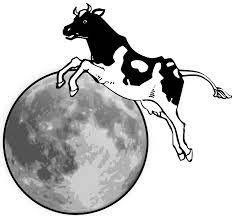 Thank you
sefari.scot
info@sefari.scot
@SEFARIscot
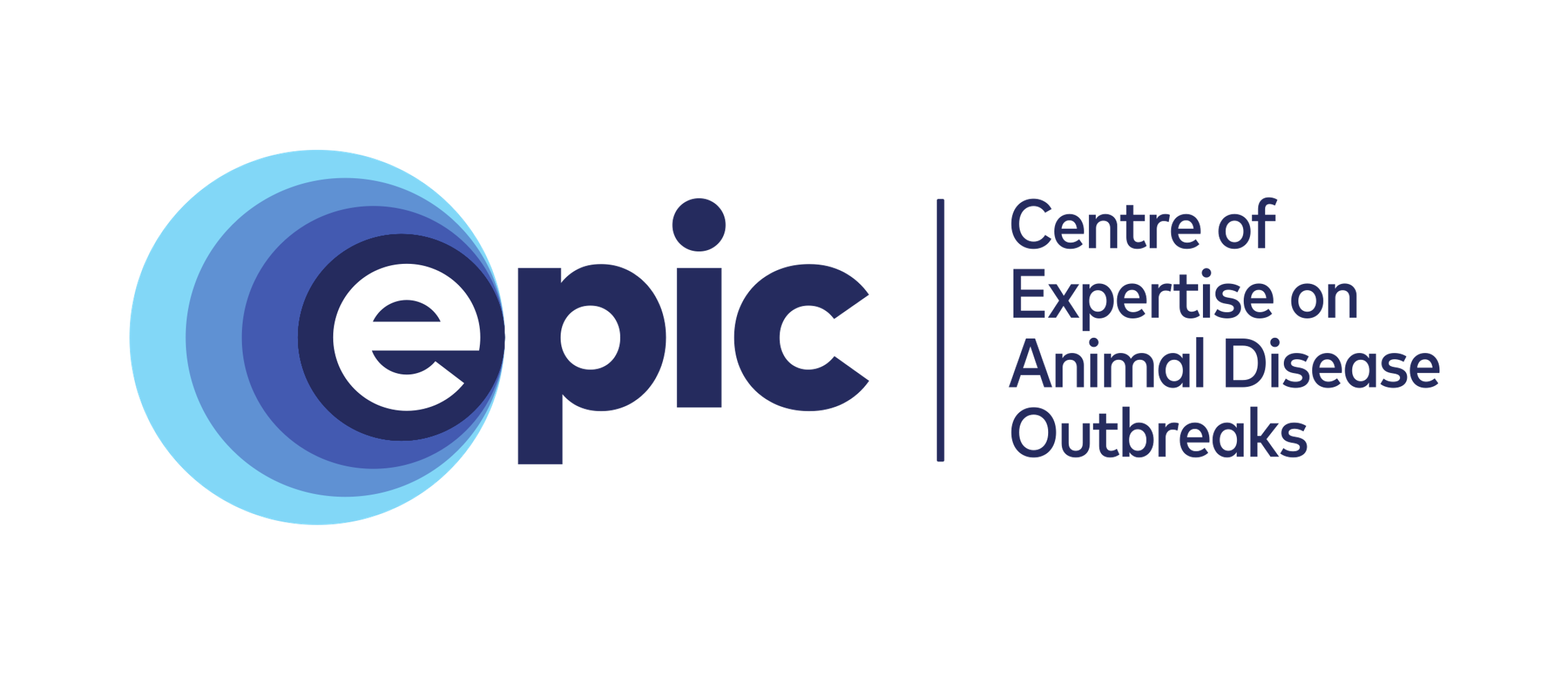 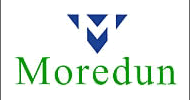 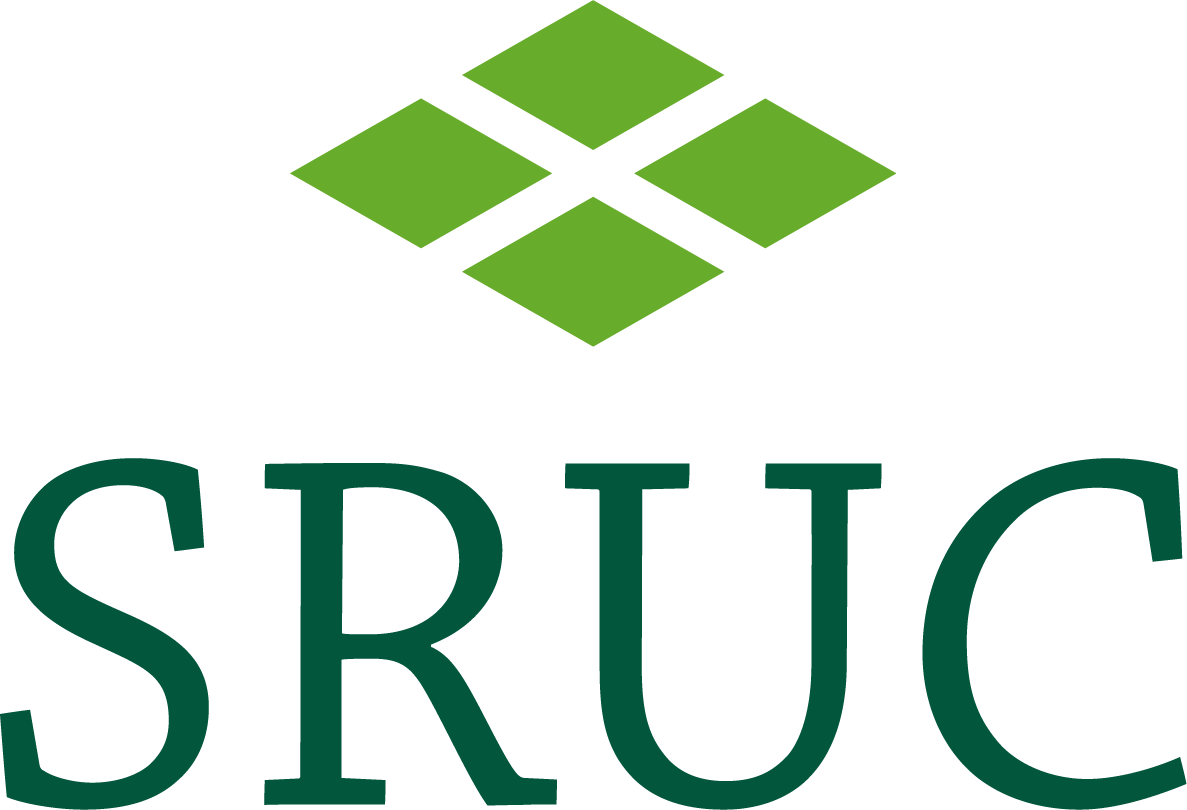